GRAINS ON A PARADE
The three most widely used grains in the U.S are:
Wheat
Corn 
rice
The seven types of cereal grain are:
Wheat
Corn Rice
Oats
Rye
Buckwheat
Barley
The most widely used cereal grain is:
Wheat

To the right an image of the cereal grain with its layers
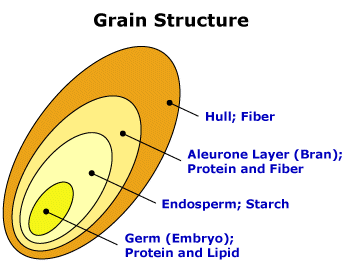 The word cereal comes from the roman goddess:
Ceres – she was the goddess of agriculture, grain crops, fertility and motherly relationships. She was honoured in the May lustration of fields at the Ambarvalia festival, at harvest time and during Roman marriages and funeral rites.
Cereal grain
The brown outside covering the grain kernel that contains carbohydrates, minerals, protein and vitamins is: BRAN

The inner portion of the kernel is the: ENDOSPERM

The tiny living part of the kernel that contains proteins, vitamins, minerals, carbohydrates and fat is: GERM
When the product has original nutrients put back in it, it is called:
Restored

When the whole grain kernel is used the product is referred to as:
Whole grain

When extra nutrients have been added above the original amounts, a product is said to be:
enriched
The special protein found in wheat is called:
Gluten

Is the protein in cereal grains complete or incomplete?
Incomplete

The other name for Vitamin B1 in whole grain is:
Thiamine
The deficiency diseased caused by lack of Vitamin B1 is:
Beri beri

Vitamin B1 is needed by the body for:
Growth
Good appetite
Healthy nerves
Good body coordination
Helping body release energy from carbohydrates
`
The two major kinds of carbohydrates are:
Simple and complex

Three examples of simple carbohydrates are:
Sugar, brown sugar, honey, jams, jellies, candy

Three examples of complex carbohydrates are:
Bran, whole grain breads and cereals

Starch is used in the body for:
Body energy